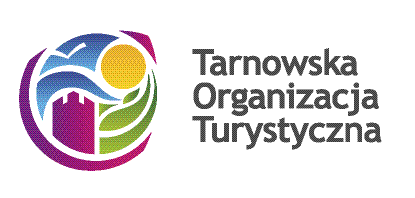 Realizacja projektów subregionalnych
Spotkanie Tarnowskiej Organizacji Turystycznej 


Brzesko, dnia 5.02.2016
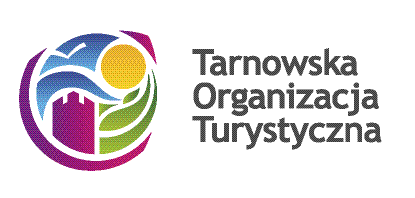 Projekty partnerskie
Założenia projektów partnerskich
Jeden podmiot jest Beneficjentem (partner wiodący) środków – TOT
Pozostałe są partnerami 
Umowę o dofinansowanie podpisuje wyłącznie Beneficjent
Odpowiedzialność i obowiązki partnerów reguluje umowa partnerska
Zależności między umową o dofinansowanie a umową partnerską
Umowa partnerska oparta jest na umowie o dofinansowanie, którą podpisuje wyłącznie partner wiodący (TOT)
Umowa o dofinansowanie dotyczy całego Projektu, w tym również działań partnerów, którzy jednak nie są stroną umowy o dofinansowanie 
Lider ponosi odpowiedzialność względem Instytucji Zarządzającej również za działania i zaniechania partnerów
Wszystkie obowiązki które ciążą na Liderze na podstawie umowy o dofinansowanie zostaną przeniesione do umowy partnerskiej 
Umowa partnerska zobowiązuje przede wszystkim partnerów względem lidera a nie odwrotnie
Konstrukcja umowy partnerskiej
Partnerzy na podstawie umowy partnerskiej odpowiadają za swoje działania, za swój zakres projektu. 
Umowa partnerska jest jedna dla wszystkich partnerów – stroną są wszyscy partnerzy i lider 
Partnerzy składają rozliczenie projektu do lidera według zasad rozliczenia całego projektu 
Lider dokonuje wstępnej weryfikacji przedłożonych wydatków i powinien móc je zakwestionować jeżeli zachodzi podejrzenie że zostaną zakwestionowane przez IZ. Brak takiej weryfikacji będzie skutkował przedłużeniem rozliczenia danego wniosku przez IZ i konsekwencjami dla wszystkich partnerów 
Partnerzy będą zobowiązani do przedkładania liderowi wszelkich wyjaśnień i uzupełnień 
Lider powinien posiadać narzędzia umożliwiające wstrzymanie rozliczenia wydatków danego partnera jeżeli nie przedkłada on potrzebnych dokumentów.
Przepływy finansowe
Lider wypłaca partnerom środki z refundacji jeżeli je otrzyma do IZ
Lider nie ponosi odpowiedzialności za opóźnienia w wypłacie środków jeżeli ich nie posiada od IZ 
Możliwe jest otrzymanie zaliczki jednakże należy wziąć pod uwagę ryzyko z tym związane:
nie można opóźnić się ani o jeden dzień w złożeniu wniosku i przelaniu niewykorzystanej dotacji gdyż grożą za to bardzo wysokie odsetki liczone od całości zaliczki od dnia jej przelania. Przykładowo jeżeli zaliczka wynosi 1 mln zł i przez błąd partnera rozliczenie zostanie wysłane np. w 91 dniu od otrzymania zaliczki wówczas odsetki wyniosą 8% za 91 dni a nie za 1 dzień opóźnienia (art. 189 ust. 3 ustawy o finansach publicznych) co wyniesie ok. 20 tys. zł.
Zmiany w projekcie
Partnerzy monitorują wykonanie projektu i muszą informować lidera o wszelkich opóźnieniach i zagrożeniach – niewykonanie wskaźników przez jednego partnera oddziałuje na cały projekt 
Wcześniejsze poinformowanie lidera stwarza możliwość przeprowadzenia procedury zmiany w projekcie
Większość zmian musi uzyskać akceptację IZ
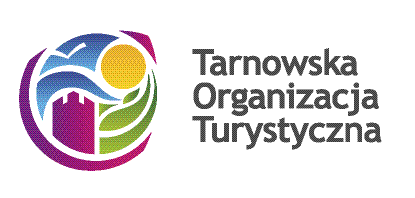 Omówienie projektów
Projekt infrastrukturalny – 6.3.1.
Planowany termin ogłoszenia procedury naboru Kart – luty 2016 
Nabór trwać będzie 1 miesiąc 
W tym czasie niezbędne jest przygotowanie zakresu projektu 
Każdy z partnerów przystępujących do tego projektu otrzyma do 22.02:
wzór wniosku który będzie musiał wypełnić (zbliżony do wniosku o dofinansowanie), 
zasady które musi spełnić projekt 
wykaz dokumentów do przedłożenia do lidera 
Ankietę o VAT
Wnioski należy składać do 2.03. 
Na tej podstawie zostanie złożona karta projektu subregionalnego
Projekt tras rowerowych – 6.1.4.
Nabór kart planowany jest w sierpniu 2016 
Do tego czasu niezbędne jest określenie zakresu projektu 
Konieczne jest wykonanie dokumentacji dla całego projektu – propozycja: partnerzy wpłacają kwotę umożliwiającą wybór jednego wykonawcy dokumentacji dla całości projektu